Alabama Department of Child Abuse and Neglect Prevention TANF Fatherhood Funding Report
Sallye Longshore, Executive Director 
Jori D Jordan, Field Director
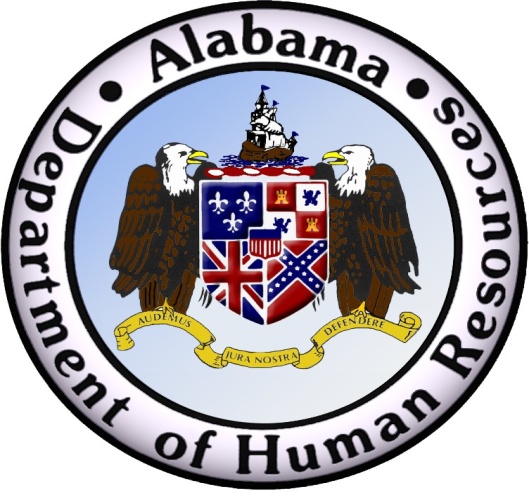 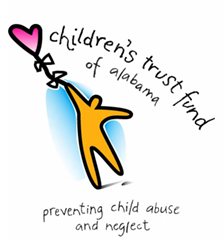 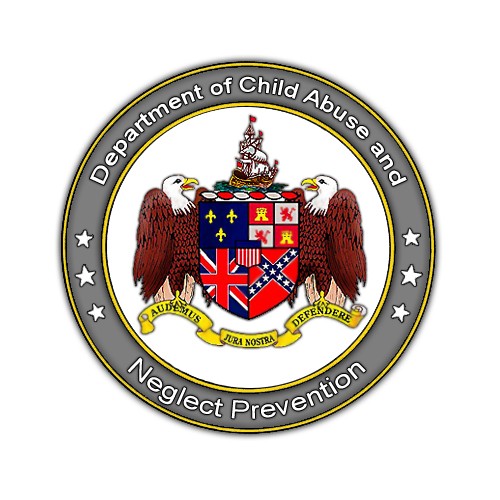 1
Program Components
Child Support 
Education
Employment/ Workforce Development
Criminal Justice
Family Law 
Nutrition/Housing 
Physical and Mental Health 
Responsible Fatherhood 
Enhancing Programs/Funding Increase
2
Partnerships
3
Child Support
The Child Support Enforcement Program was enacted in 1975 as a federal–state program to obtain ongoing support from noncustodial parents in order to reimburse federal and state governments for public expenditures for recipients of cash assistance. The program also seeks to secure financial support for children and promote family self-sufficiency, child well-being, and parental responsibility. Its key tasks include locating parents, establishing paternity, establishing and modifying support obligations, and monitoring and enforcing those obligations.
Grantees encourage payment of child support, document the collection of child support, and support custodial and non-custodial parents that have child support concerns while participating in the program.
Many participants have unpaid child support and request assistance in that area. Grantees do an excellent job with referring participants to pro-bono lawyers and legal aid in their counties.
Alabama Statewide Law permits forgiveness of interest owed to state.
Last, we recognize that trained individuals are likely to provide for their families through employment and training/credentialing which also leads to long-term sustainable employment.
4
Education
5
Child Welfare
The failure to engage fathers whose children are involved with child welfare cases is associated with negative outcomes for children. However, research using the National Survey of Child and Adolescent Well-Being found that establishing a relationship between the biological fathers and the child welfare system reduced the likelihood that those children would be placed into out-of-home care.

Grantees continue to receive support and referrals from local DHR offices throughout the state. Therefore, we will continue to encourage Grantees to enhance relationships and develop new partnerships with their local DHR. 

Also, if there are opportunities to share program benefits with all counties it would be beneficial to do so at local and state meetings, training sessions, and in-service programs.
6
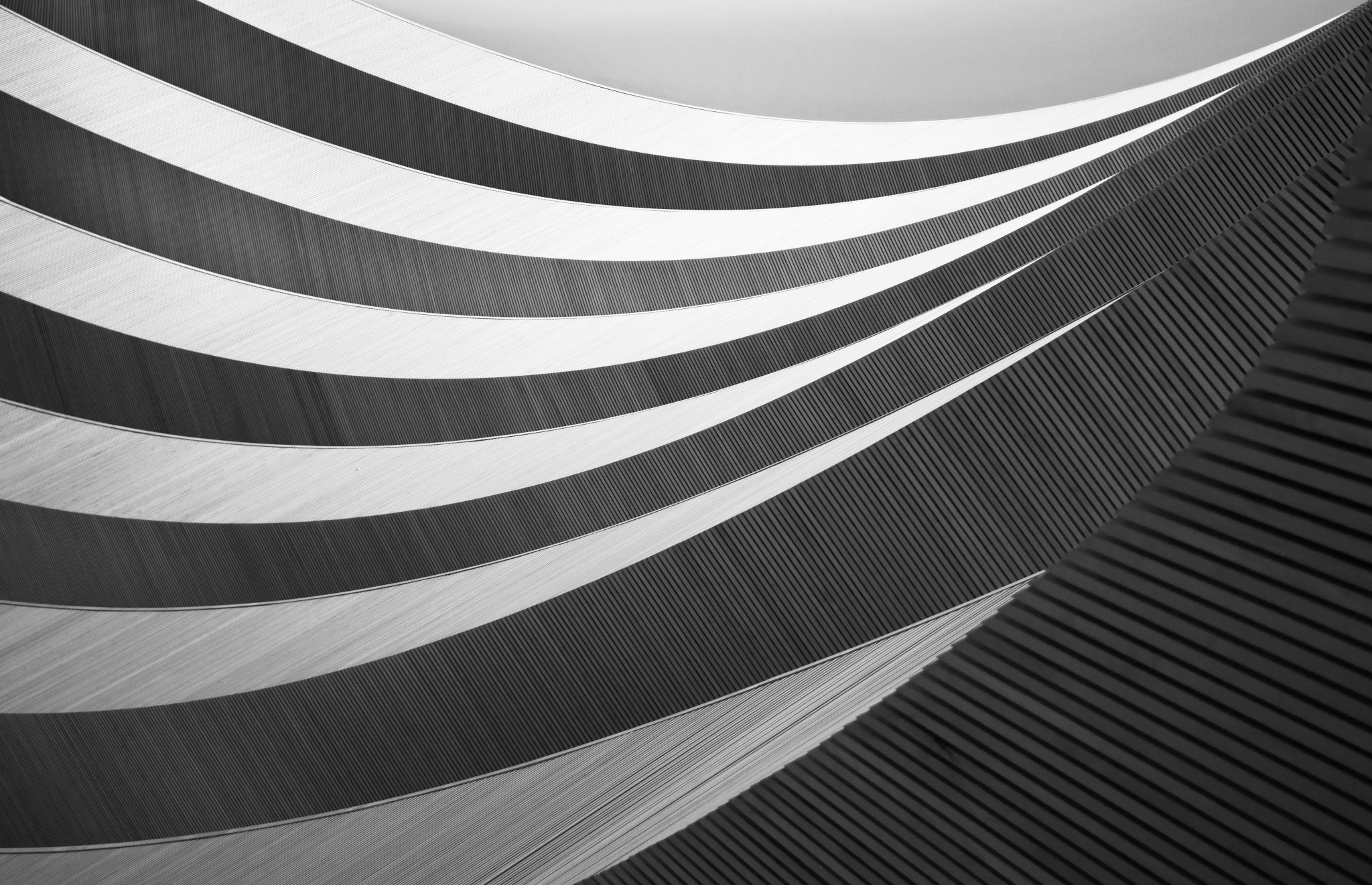 Criminal Justice
7
Criminal Justice & What we are doing well
Grantees assist with pardons, felony and misdemeanor relief, judicial certificates of relief, deferred adjudication, non-conviction relief, employment, and occupational licensing.
Felony and Misdemeanor Relief/ Expungement clinics are held to address background issues.  (Lee, Pickens, and Marshall Counties)
Judicial certificates, issued by courts or parole boards, help avoid or mitigate mandatory barriers to employment, licensing, or housing and provide some reassurance about the person’s rehabilitation to help with discretionary barriers.
Actions to Support Parenting During Sentencing and Incarceration. ( 4 or more programs currently engaged in activities)
It is highly recommended that prisons provide family counseling and parenting courses while parents are incarcerated and after they return. ( goal to improve in this area)
Parental incarceration has devastating effects on parents and their children that can last for decades and reverberate across generations. Criminal records present obstacles to parents assuming their roles as caregivers and providers. ( we are seeking counseling resources to address this issues even as a pre- employment measure) 
Actions to Facilitate Reintegration for Criminal Justice Populations remains an on-going goal with all Grantees.
8
Workforce skills are critical to clearing up the labor market disadvantages that poorly educated and low- income fathers face. 
The lack of skills and educational credentials that racial and ethnic minorities and the poor face contribute to their low employment and earnings and reduce their ability to advance in the labor market.
Workforce skills are critical to explaining the labor market disadvantages that poorly educated and low- income fathers face. 
The lack of skills and educational credentials that racial and ethnic minorities and the poor face contribute to their low employment and earnings and reduce their ability to advance in the labor market. 
The Department of Labor established a priority requirement for states to serve at least 50% and optimally 75% disadvantaged individuals for its core workforce programs under the Workforce Investment and Opportunity Act (WIOA), few states meet those standards, and the program remains seriously underfunded with only 30,268 and 25,277 male adults receiving individualized or training services, respectively, in 2019. 
Alabama aligned state-level apprenticeship programs with the U.S Department of Labor’s registered apprenticeship program initiative’s requirements and made tax incentives available for employers who hired apprentices ( Tuscaloosa, Lee, Talladega, and  Chambers County)
The TANF Pay to Learn component provides participants with an opportunity to gain skills and receive a small stipend while learning and this component has been very successful. 
Grantees initially started with 25 to 50 participants and now desire to increase the number of participants because of program success.
Workforce Development &Training/Employment
9
Nutrition/Housing
Grantees support participants with local resources through their local Food Stamp Offices and Food Banks.
Rural populations live in food desserts.
Grantees support participants in cases of emergency. 
Participants receive a meal or snack after group sessions or class sessions.
We still have Homeless fathers and families. (Lee County story program highlight)
10
Physical and Mental Health
11
Responsible Fatherhood/Parenting
CTF/ADCANP works to increase father involvement by equipping human service organizations and communities with the training, funding, and resources they need to build exceptional Fatherhood Programs. This goal can not be achieved without the continued  support  of The Alabama Department of Human Resources.
12
Training Opportunities
13
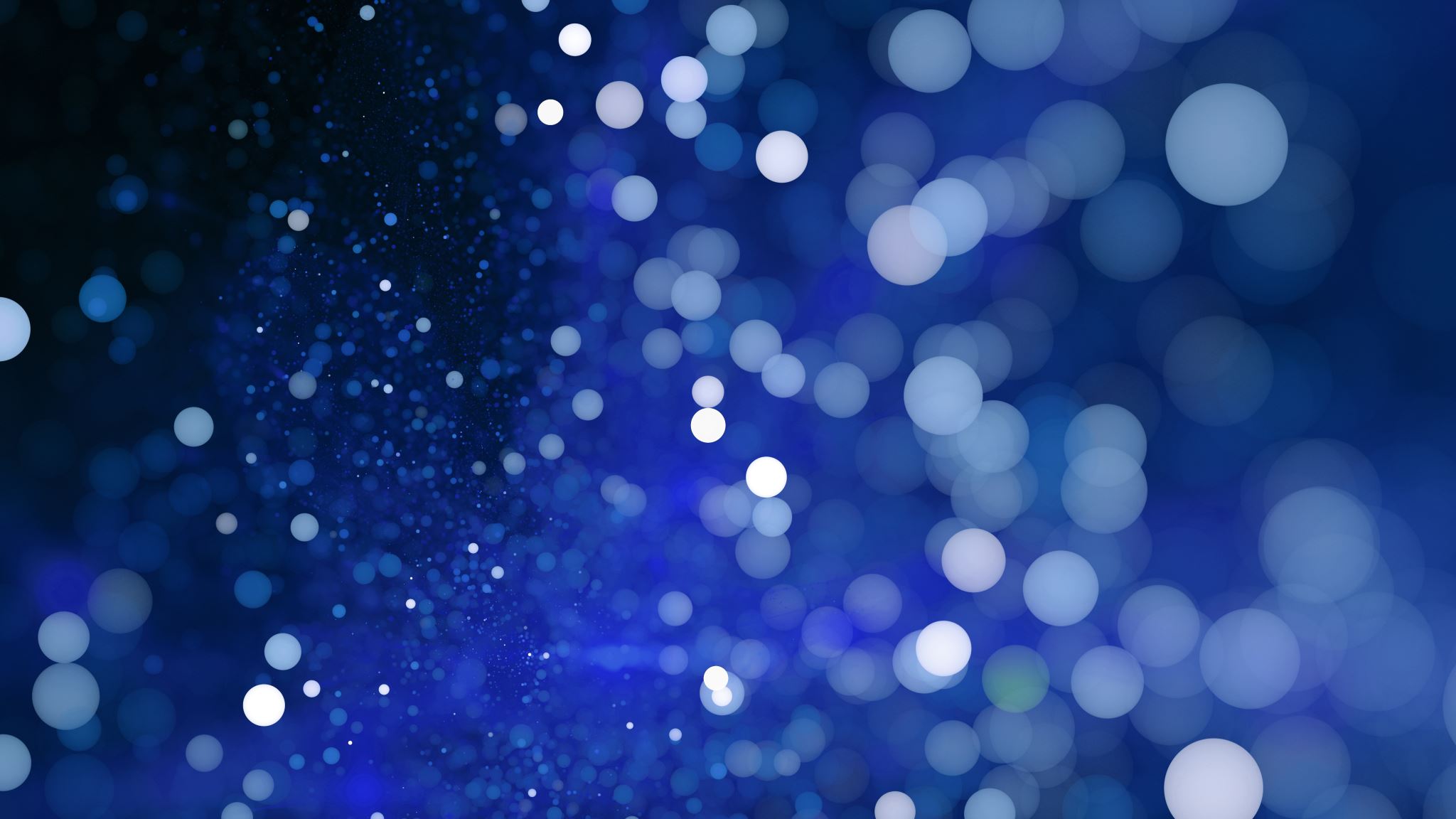 Sustain and Enhance Programs
14
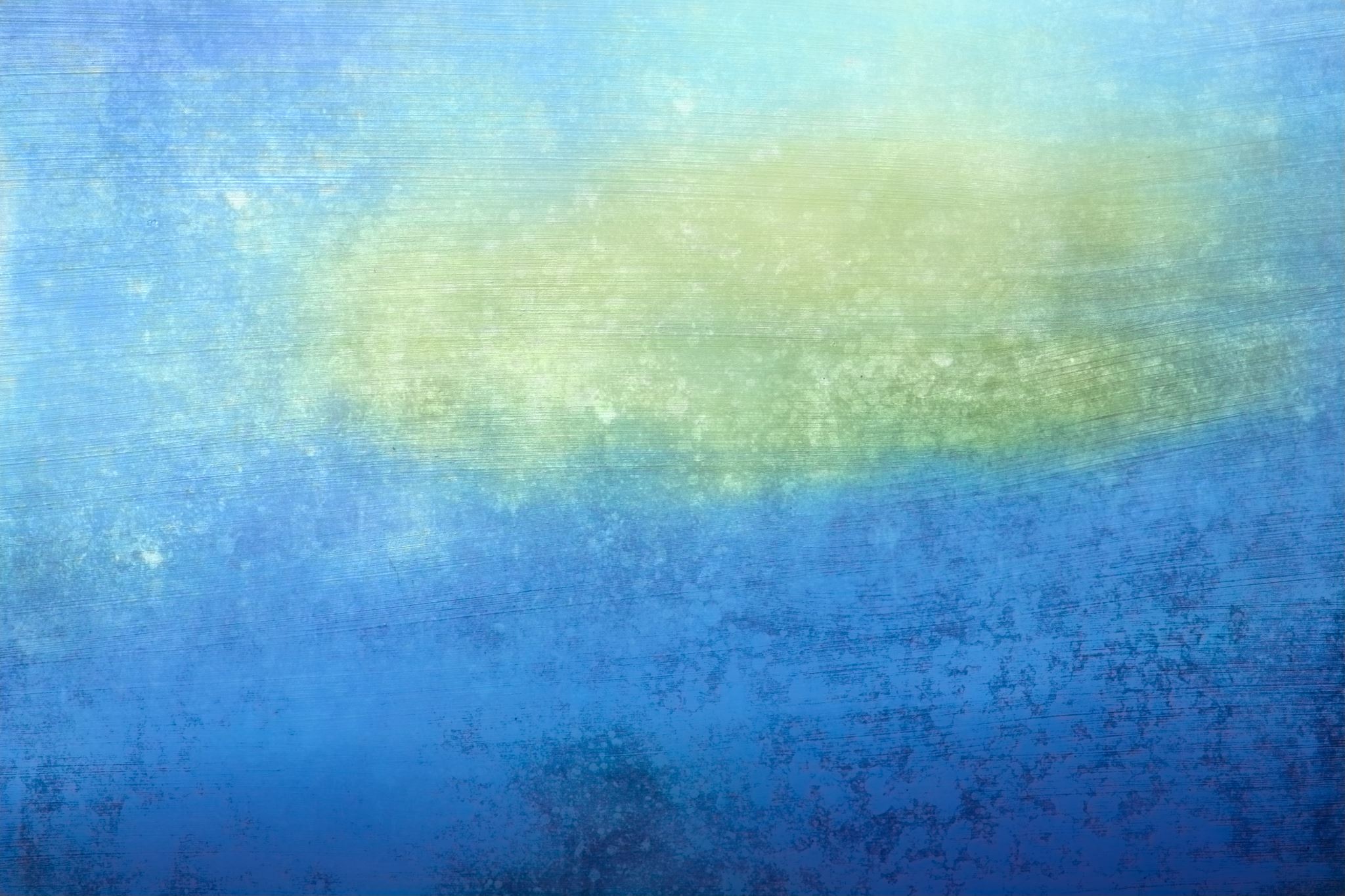 Sustain and Enhance Programs Contd.
15
Sustain and Enhance Programs/Internal
Create other data collection mechanisms for internal review that replicates current program goals and objectives. (Survey Monkey or other evaluative mechanisms)
Continue the no cash-match requirement or reduce the cash match particularly for new grantees or grantees with several CTF programs that are effective.
Create a position or allow one ASA  to support TANF Program and  Field Director. This will allow the Field Director time to provide additional opportunities to develop, support programs, and provide training opportunities. TANF programs have monthly financials, monthly statics, and additional components the traditional programs do not.
Create one main number that can direct you to Fatherhood Programs across the State of Alabama. 
Consider putting all forms on Foundant add to computer and documentation process.
Secure Marketing time for Field Director with schools, community agencies, and junior and senior colleges and develop other partnerships. The Site Visit Program review for a TANF Program requires a review of the Parenting Program; face-to-face visit at job site; face-to-face visit at educational sites; and other evaluative measures.
16
Funding Increase Contd.
17
TANF Fatherhood Programs Statewide
18
References
Data collected form the Fatherhood Research & Policy Practice Network Report
Health and Human Services the Division of Children and Family Services website and Fatherhood FLAME Event
Map produced by the Dept. of Geography Sciences University of Alabama 
Figures from CTF Accounting Department and Funding Analysis Report
Sustaining and enhancements items were formulated after Program Site Visits and Financial Visits were conducted with 13 of the 20 current TANF grantees.
Erin Cauthen, Accounting, Jori D. Jordan, LMSW,JD and Sallye Longshore, M.S., Ed.S
19
Thank You for Supporting Children and Families!
20